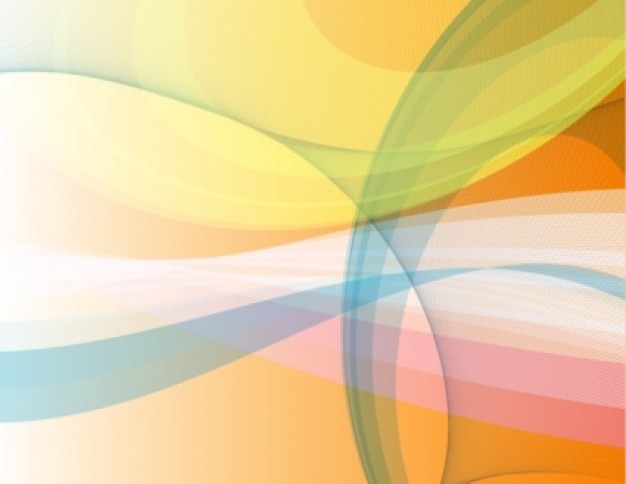 Модель внеурочной деятельности 
для обучающихся МОБУ СОШ № 10
Программа «Здоровье»
Программа «Интеллект»
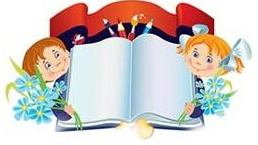 Органы ученического
 самоуправления
«Школьная Страна»
Оптимизационная модель